Use of antibiotics
Fahad Almajid.MD
Associate prof of infectious disease
1438
When antibiotics are needed to prevent or treat disease, 
      they should always be used. 
     But  research has shown that:
       as much as 50% of the time, antibiotics are 
                   prescribed…
       when  they are not needed or they are              
                                                      misused.
Obtain accurate ID diagnosis
Site
Define host:
Immunocompromized, DM, ELDERLY
Establish microbiology DX
Serious life-threatening infection and require prolonged therapy:

It is critical to isolate the organism:
IE
Septis arthritis
meningitis
Antimicrobial therapy chosen on basis of cliniical presentation:

If no response …investigate to 
1] determine aetiology
2] exclude non-infectuoous
Detailed exposure history:
Example:
Patient with non resloving pneumiina:
Further history revealed Travel to : southwestern US:

       DX: Cocdiodomycosis.
Time of start antibiotics:
HOW MUCH URGENT?
SEPTIC SHOCK
FEBRILE NEUTROPENIA
Bacterial meningitis

Immediate.
Stable clinical circustances:
Antimicrobial deliberately withheld:

To collect appropriate specemin.
Example“:
SBE
Vertbral osteomylitis / discitis.
Quich start: suppress growth..miss pathogens.
Empric vs definite
Broad spectrum and combination:
Example
Meningitis
Catheter related bacteremia
VAP
HCAUTI..
CONSIDER DRUG RESISTANT ORGANISMS.
Microbiology identified
Narrow the antibiotics spectrum
1] cost
2] toxxicity
3] prevent emergence of resistance
Interpretation of Antimicrobial SusceptibilityTesting Results
measures the ability of a specific organism to grow in the presence of a particular drug in vitro
Data are reported in the form of minimum inhibitory concentration (MIC),
MIC:   is the lowest concentration of an antibiotic that inhibits visible growth of a organism:  Sensitive,  resistant,  intermediate
Bactericidal vs Bacteriostatic Therapy
Bactericidal
drugs, which cause death and disruption of the bacterial cell, include drugs that primarily act on the:
 cell wall (eg, b-lactams),
 cell membrane (eg, daptomycin),
 or bacterial DNA (eg, fluoroquinolones)
Bacteriostatic agents inhibit bacterial replication without killing the organism.:
sulfonamides, tetracyclines,
and macrolides,
act by inhibiting protein synthesis.

 The distinction is not absolute
Use of Antimicrobial Combinations
Agents Exhibit Synergistic Activity Against a
    Microorganism:
The combined effect of the agents is greater than the sum of their independent activities
    when measured separately.
b-lactams and aminoglycosides exhibits
synergistic activity against Enterococcus endocarditis.
synergistic combinations can also be used to shorten the course of antimicrobial
therapy :
Endocarditis due to viridans group streptococci,
a combination of penicillin or ceftriaxone with
gentamicin for 2 weeks can be as effective as penicillin or ceftriaxone alone for 4 weeks).
Host Factors to Be Considered in Selection ofAntimicrobial Agents
One size fits all”
Renal and Hepatic Function:
primary organs responsible for elimination
of drugs from the body…..
dose reduction to prevent accumulation and toxicity
Pregnancy and Lactation.
Penicillins, cephalosporins, and macrolides : considered safe…
sulfonamides and nitrofurantoin, which were not previously considered harmful in early pregnancy, were found to be associated with several birth defects.
History of Allergy or Intolerance
Oral vs Intravenous Therapy:
well-absorbed oral antimicrobial agents (eg, treatment of pyelonephritis and community-acquired pneumonia with
oral fluoroquinolones.
Patients initially treated with parenteral therapy can be safely switched to oral antibiotics when they become clinically stable…
bioavailability
antibiotics with excellent bioavailability are :
Fluoroquinolones, 
Linezolid,
Trimethoprim-sulfamethoxazole, Metronidazole.
BUT NOT FOR :
Meningitis
Infective endocarditis.
Efficacy at the Site of Infection
The efficacy of antimicrobial: 
    1] in vitro antimicrobial activity
    2]  achieving adequate serum levels, 
 Agents depends on their capacity to achieve a
  concentration equal to or greater than the MIC     
               at the site of infection:
Ocular fluid, CSF, abscess cavity, prostate, and bone: Antimicrobial concentration sare often
        much lower than serum levels.
A) Cephalosporin : first & second- generations      b) Macrolides:
         Do not cross the blood-brain barrier
           Are not recommended for CNS infection.
   Fluoroquinolones achieve high concentrations 
                  in the prostate:
      Are preferred oral agents for the treatment   
                        of prostatitis
Daptomycin, an excellent bactericidal agent against gram-positive bacteria….BUT
   is not useful for treatment of pneumonia
    because it is inactivated by lung surfactant.
Aminoglycosides are less active in abscesses:
the low-oxygen
 low-pH
Drainage of abscesses to enhance antimicrobial efficacy is recommended.
Moxifloxacin does not achieve significant urinary concentrations, 
   because of its low renal excretion 
         Not suitable for treatment of UTIs.
 in conrast:
Levofloxacin and ciprofloxacin are excellent choices for UTIs
Duration of Antimicrobial therapy
In many such infections, treatment duration has to be carefully individualized on the
basis of clinical and radiologic response:
4-6 weeks for:
Endocarditis, osteomyelitis, and intra-abdominal abscesses,
weeks to months for : invasive fungal infections.
Assessment of Response to Treatment
clinical and microbiological parameters
  Clinical parameters : symptoms and signs : 
A) A decrease in fever, tachycardia, or confusion.
B) laboratory values (eg, decreasing leukocyte count), and
C)  Radiologic findings (eg, decrease in the size of an abscess)……LAG behind
Assessment of Response to Treatment
Radiographic follow-up of patients with community-acquired pneumonia,
 1)  clinical cure was observed in 93% of patients after 10 days of follow-up,
     whereas , 
  2) Radiographic resolution was noted in only 31% of patients.
Assessment of Response to Treatment
microbiological parameters
Clearance of the bloodstream 
. Persistent bacteremia can often be the only
   clue to the presence of:
   1) An inadequately treated source
   2) The existence or development of endovascular 
    infection : such as :
    Endocarditis or an intravascular device infection
   3) Emergence of antimicrobial resistance
Adverse Effects
Allergic or hypersensitivity reactions can be either :
      1) Immediate (IgE-mediated) or 
      2) Delayed and usually manifest  as a rash:
 anaphylaxis is the most severe   
            manifestation of IgE-mediated allergy.
Self-report:
Of antibiotic allergies can be quite unreliable
10% to 20% of patients reporting a history
of penicillin allergy were truly allergic when assessed by skin testing.
Nonallergic drug toxicity is usually, but not always, associated with higher doses and/or prolonged use.
   a)  Nephrotoxicity with aminoglycosides, 
   b) Neurotoxicity  with  penicillins.
   c)Peripheral neuropathy with prolonged
           use of metronidazole
Drug interaction
Many antimicrobial agents interact with other drugs to
increase or decrease their serum levels:
antimicrobial agents that are metabolized by and/or affect the cytochrome P450 enzyme
System:
Rifampin is a powerful inducer
Macrolides and azole antifungal agents are inhibitors
Antimicrobial Therapy for Foreign Body–AssociatedInfections
Prosthetic implants and devices: 
 A) temporary :urinary catheter, central venous catheter)
 B)  permanent : prosthetic joint, artificial heart valve..
   The formation of biofilms: 
  community of bacterial cells enclosed in a self-produced polymeric matrix.
Biofilms: Bacteria growing in biofilms have been shown to be relatively protected from the effects of antimicrobial therapy.
prolonged antibiotic treatment for these infections can be :
    A) ineffective,
    B) adverse effects,
    C)  emergence of resistant strains of 
            organisms.
Difficulty of eradicating infections with antimicrobial therapy alone:
  Certain agents : rifampin  fluoroquinolones have better activity against staphylococci
    in biofilms BUT 
   Removal of the implant is often necessary for cure.
Use of Antimicrobial Agents as Prophylactic orSuppressive Therapy
Presurgical Antimicrobial Prophylaxis
to reduce the incidence of postoperative
   surgical site infections.
Patients undergoing :
  1) Procedures associated with high infection rates.
  2) Implantation of Prosthetic material, and those in which the consequences of infection are serious.
Use of Antimicrobial Agents as Prophylactic orSuppressive Therapy
A single dose of a cephalosporin (such as cefazolin) administered: targets the most
likely organisms : skin flora
a] within 1 hour before the initial incision is appropriate for most surgical procedures.
b] Duration should not exceed 24.
Use of Antimicrobial Agents as Prophylactic orSuppressive Therapy
Antimicrobial Prophylaxis in Immunocompromised Patients..
HIV patient with low CD4 (less than 200) is at high risk for Pneumocystis pneumonia:

Trimethoprim-sulfamethoxazole
1 DS tab Daily will prevent the infection.
Antimicrobial Prophylaxis to Prevent Transmissionof Communicable Pathogens to Susceptible Contacts.
Ciprofloxacin can be given to close contacts of a patient with meningitis caused
by N meningitidis.
JUDICIOUS USE OF ANTIMICROBIAL AGENTS
Antimicrobial Stewardship:
    Optimizing antimicrobial :
   Selection, dosing, route, and duration of therapy to maximize clinical cure or prevention of infection while..
 limiting the unintended consequences, such as:  
   A] The emergence of resistance.
   B]  Adverse drug events,          C]  cost
Preventing Emergence of Antibiotic Resistance
the single most important cause of the emergence of drug resistance:
The widespread—and often inappropriate—use of antimicrobial agent.
VERY COMMON PRACTIC:
Antibiotics for viral URTI.???? WHAT TO DO ?
Avoid antibiotic use for viral, upper respiratory tract infections;
 Use narrow-spectrum antibiotics when possible.
Common Misuses of Antibiotics
1) Prolonged Empiric Antimicrobial Treatment Without Clear Evidence of Infection:
EXAMPLE:
1] adult onset Still disease
2] the fever associated with pulmonary embolism;
3] lymphoma
Common Misuses of Antibiotics
CASE: 
35 years old women presented with :
Fever, sinusitis and cavitary lesions in te lungs:
Q: will you start antibiotics or not :
NO 
DX: Wegener granulomatosis
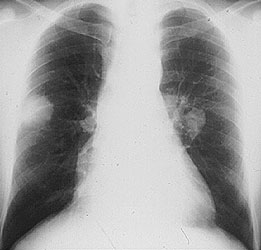 Common Misuses of Antibiotics
2) Treatment of a Positive Clinical Culture in the Absence of Disease.
Colonization with potentially pathogenic organisms without  manifestation of disease:
A) The urinary tract in the presence of an indwelling urinary catheter.
 b) Endotracheal tubes in mechanically ventilated patients.
 C) chronic wounds.
Common Misuses of Antibiotics
Appropriate management in these situations: 
Is to :
 obtain cultures from these sites only when indicated 
Avoid treatment of a “positive” culture result when symptoms and signs of active infection are absent (eg, asymptomatic bacteriuria).
Common Misuses of Antibiotics
3) Failure to Narrow Antimicrobial Therapy When a Causative Organism Is Identified
Once culture and susceptibility data are available, an antibiotic with the narrowest possible spectrum should be selected for continuation….but..this does not occur
if the patient has improved while receiving empiric therapy.
Common Misuses of Antibiotics
4) Prolonged Prophylactic Therapy.
 , the common practice of prolonging antimicrobial therapy until the removal of surgical drains is not evidence based.

 What is the sequale ? 
  Simply sets the stage for the emergence of 
   antimicrobial resistance.
Common Misuses of Antibiotics
Excessive Use of Certain Antimicrobial Agents. 
A) he increased use of fluoroquinolones resulted in  fluoroquinoloneresistant strain of C difficile.
B) increase in levofloxacin use as initial therapy for UTI…. led to a rapid increase in fluoroquinolone resistance among outpatient urinary E coli isolates .
avoid the excessive prescribing of a single class of antibiotic
Appropriate use of antimicrobial agents
1) obtaining an accurate diagnosis.

 2) determining the need for and timing of antimicrobial therapy.

 3)  understanding how dosing affects the antimicrobial activities of different agents.

 4)  tailoring treatment to host characteristics, using the narrowest spectrum and shortest duration of therapy.
switching to oral agents as soon as possible.

 6) nonantimicrobial interventions, such as 
  Abscess drainage, are equally or more  
  important in some cases and should be
  pursued in comprehensive infectious disease 
  management.